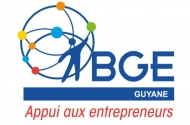 FICHE DE TRAITEMENT DE RECLAMATION
Fiche de traitement de réclamation_V1
1/2
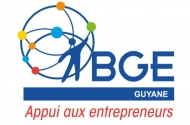 FICHE DE TRAITEMENT DE RECLAMATION
Fiche de traitement de réclamation_V1
2/2
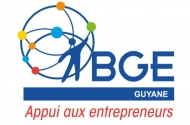 FICHE RECLAMATION
BGE Guyane s’est engagée dans une démarche Qualité de ses services formation. Dans ce cadre, vous pouvez renseigner le présent formulaire de réclamation afin d’améliorer en continue la qualité de notre offre et de nos services.
ACCUSE RECEPTION
Fiche_Réclamation_V1